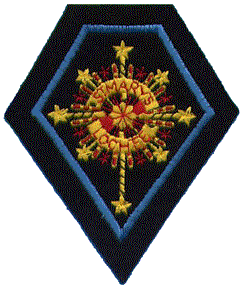 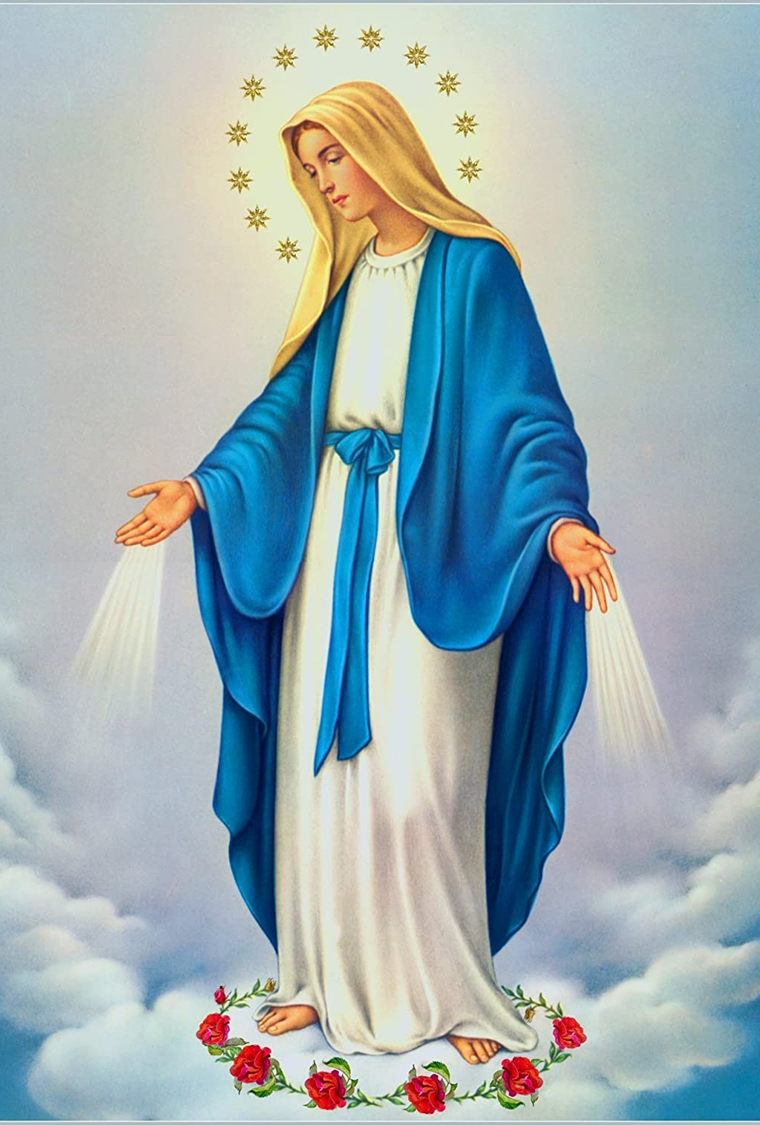 1
Week 4Preparing for First holy communionSt Mary’s Glow blog
(1.2.21)  Mrs Raeper’
With mrs Raeper
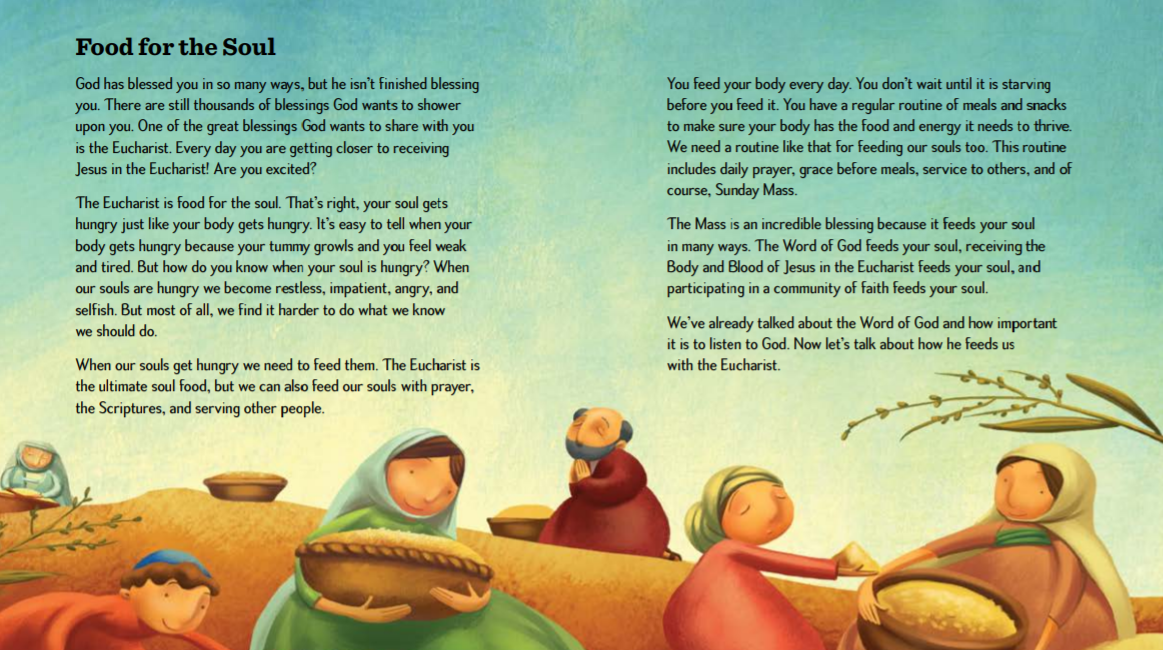 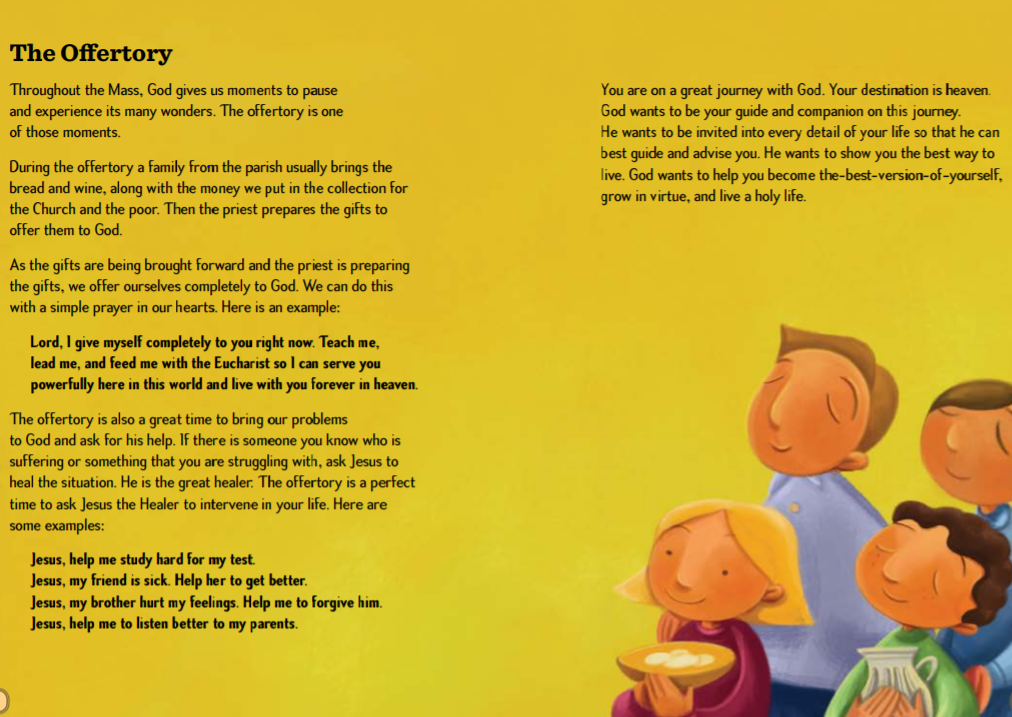 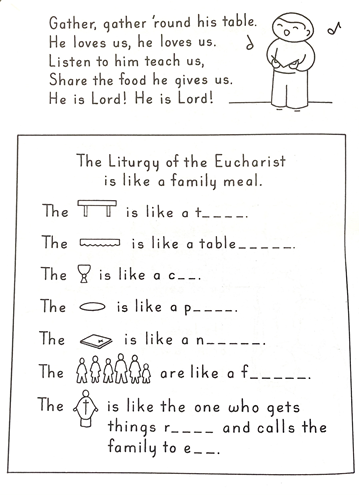 Copy and complete in your jotter
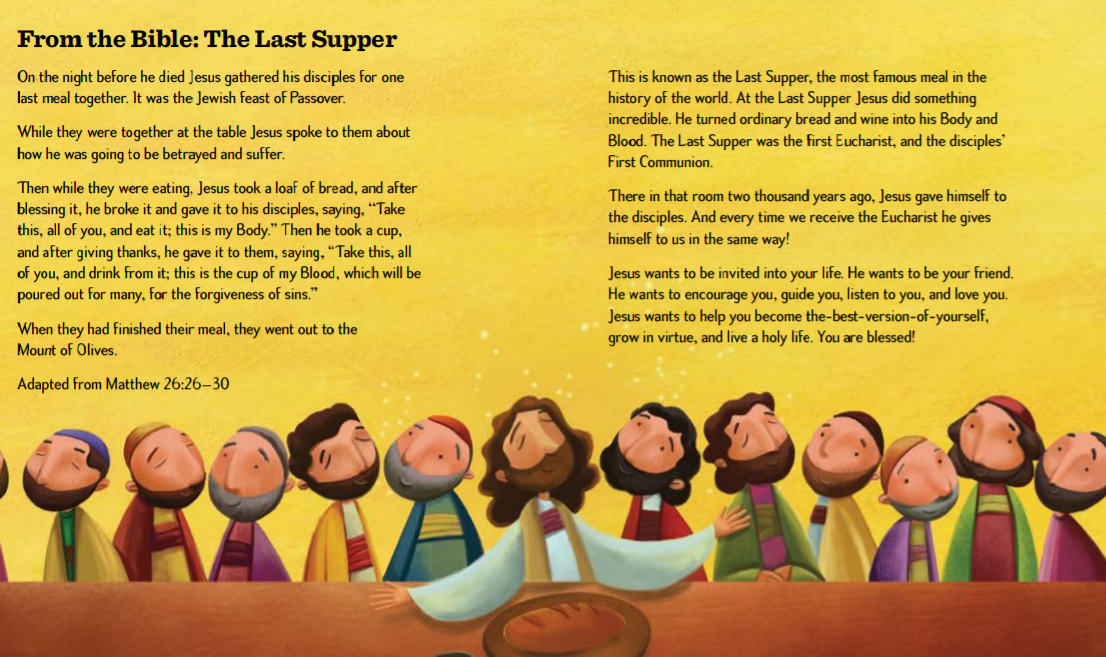 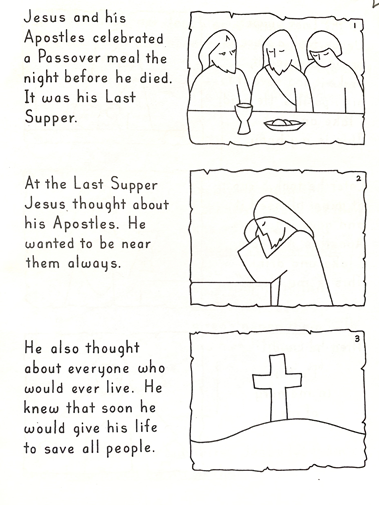 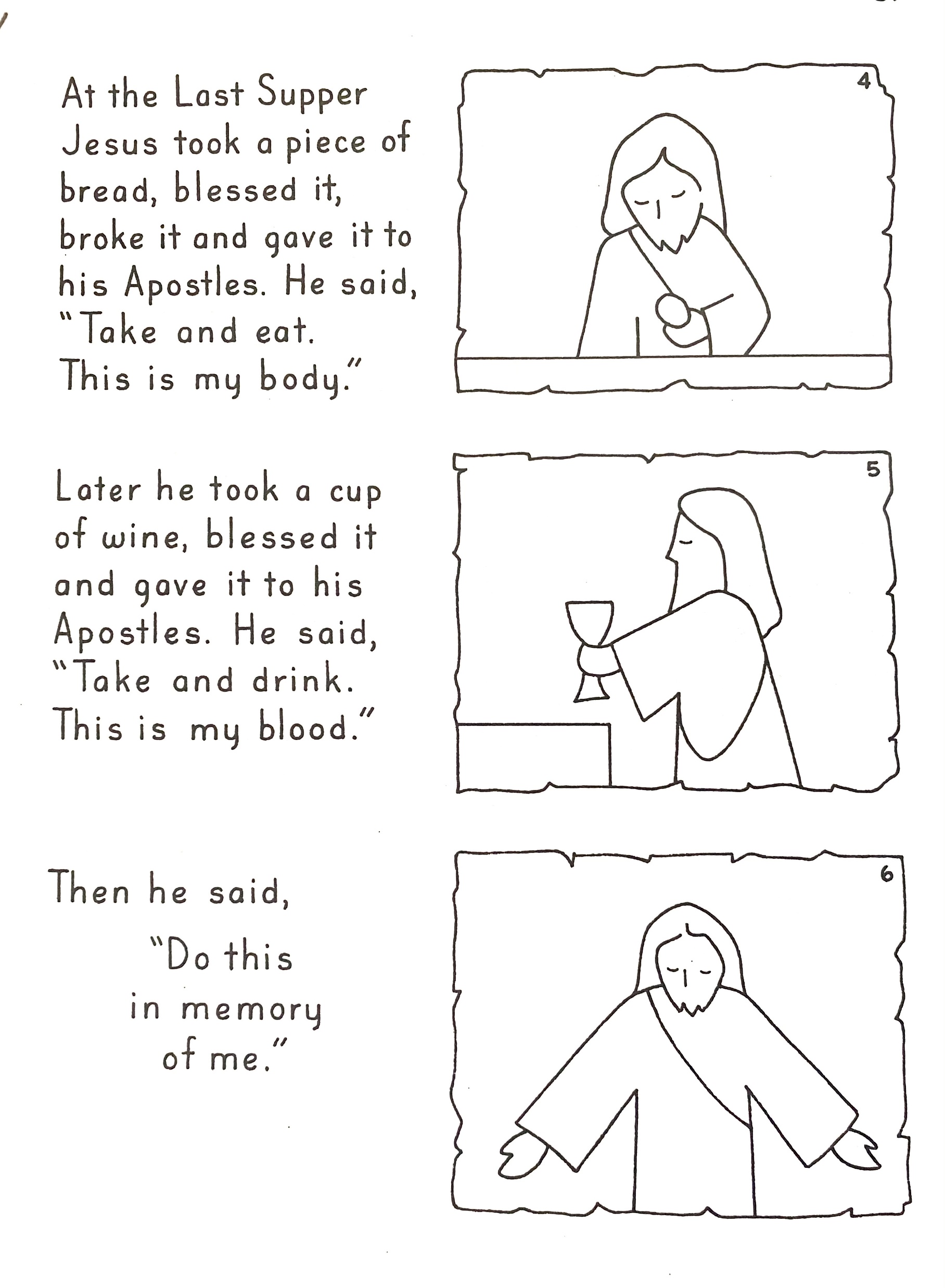 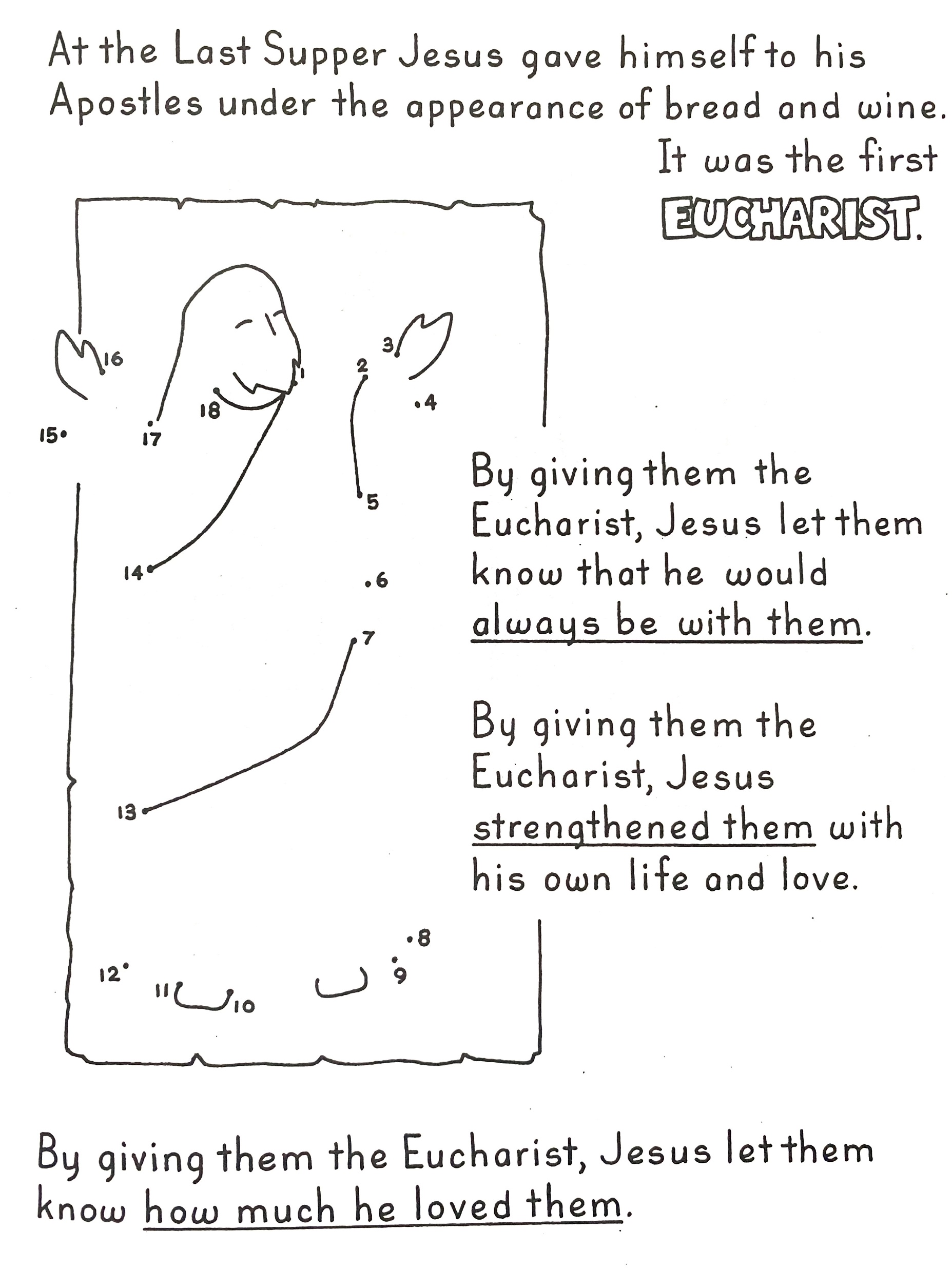 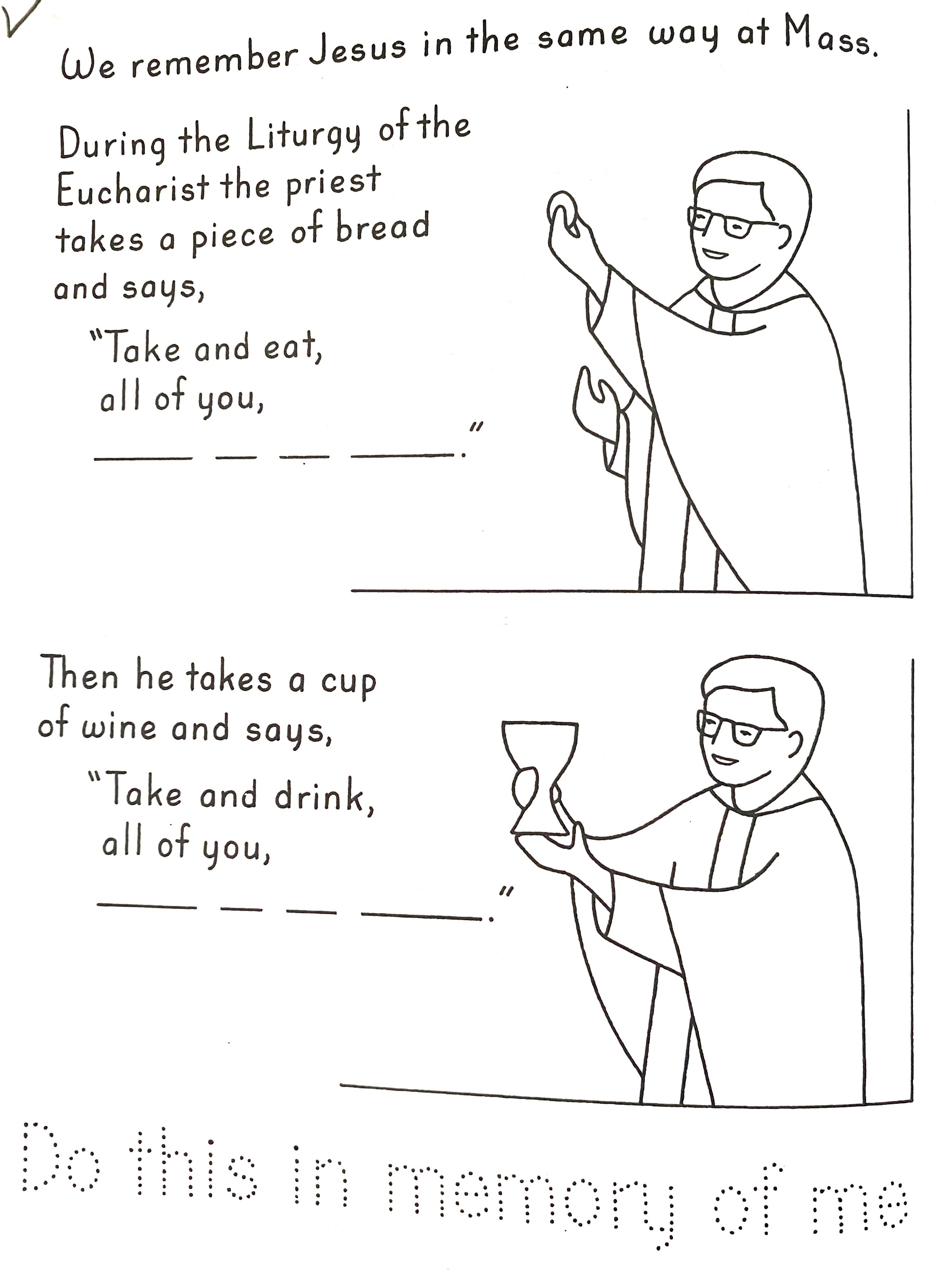 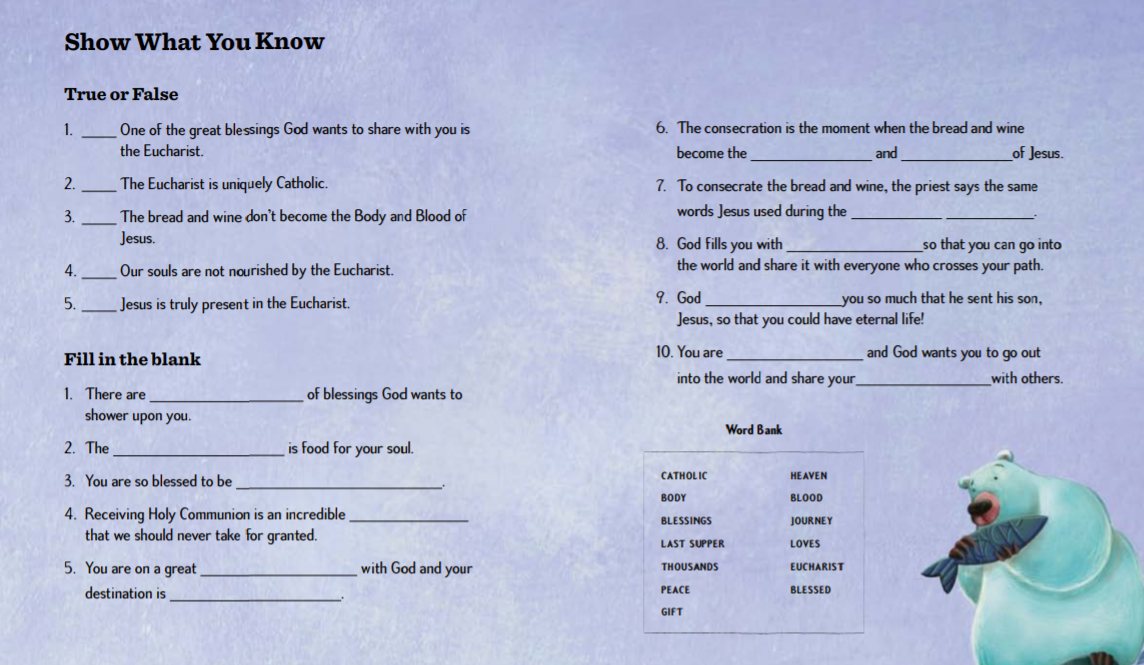 Copy and complete in your jotter